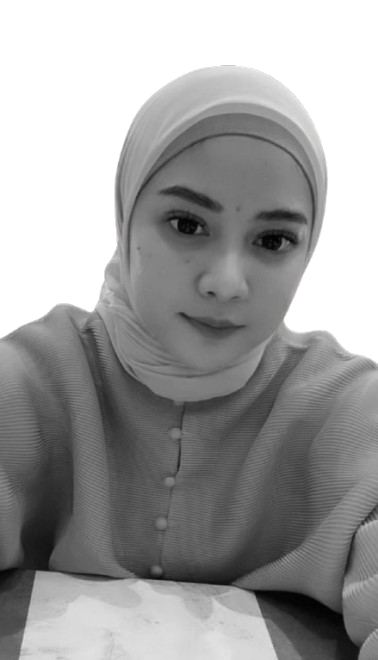 CV
Taaruf
Safa Tala
Ikhlas Karena AllahMulia Dengan Sunnah
+ AI
Ini arti nama saya: “Safa Tala” secara terminologi berarti “Bintang terang yang murni”. Bagian ini dapat ditulis deskripsi singkat tentang diri Anda. Ini hanya paragraf contoh saja.
Bismillah. Nama saya
Safa Tala
Aku tak sempurna, tapi Allah selalu mencukupkan.
Single
Vel turpis nunc eget lorem dolor sed viverra ipsum. Laoreet suspendisse interdum consectetur libero id faucibus nisl tincidunt. Arcu risus quis varius quam quisque id diam vel. Volutpat consequat mauris nunc congue nisi vitae hasellu.
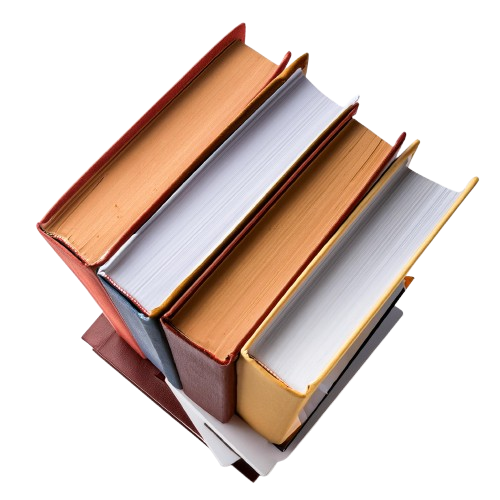 Hobi
Belajar sunnah secara mendalam membantu saya sebagai Muslimah dalam menjalankan peran sebagai individu, dan kelak sebagai istri dan ibu dengan penuh tanggung jawab kepada Allah Ta’ala dan Rasul-Nya.
Saya senang menjaga kesehatan tubuh. Bagi seorang Muslimah adalah kewajiban yang sejalan dengan ajaran Islam. Tubuh adalah amanah dari Allah Ta’ala, sehingga merawatnya merupakan bentuk ibadah dan rasa syukur atas nikmat yang diberikan.
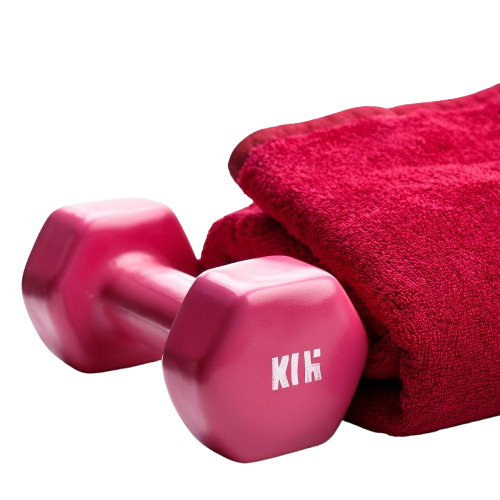 Lebih lanjut tentangku
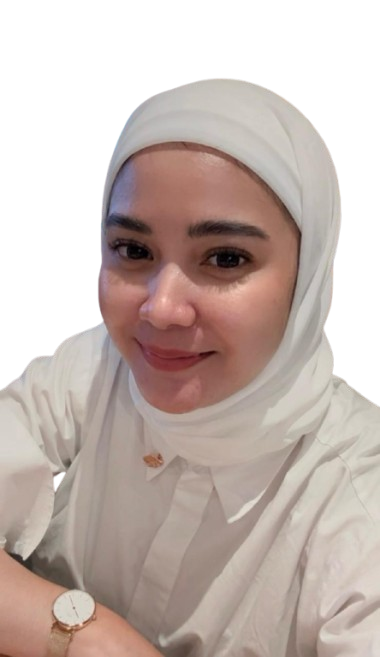 Safa Tala
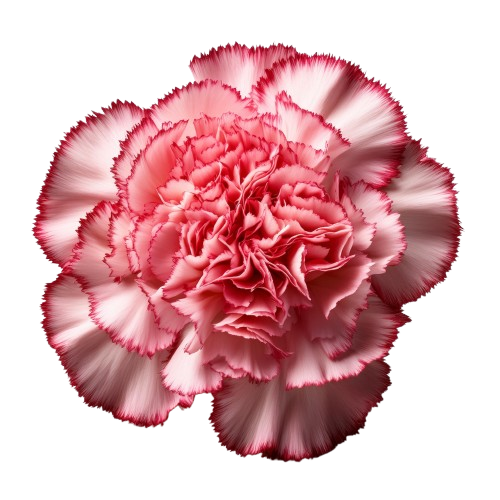 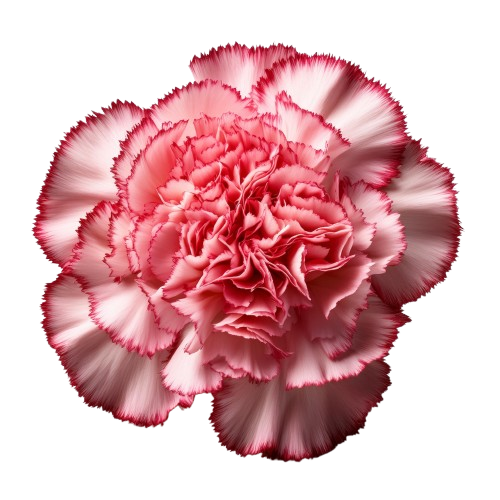 Anak ke-3 dari 4 bersaudara
Broadcasting
Ilmu Komunikasi
S1
S2
Aku sudah selesai menempuh jenjang Pendidikan S1 dan S2 pada jurusan dan universitas yang berbeda. Pengetahuan membuatku semakin sadar betapa ilmu Allah sangat luas.
Keahlianku
Web Design
Graphic Designer
Vel turpis nunc eget lorem dolor sed viverra ipsum laoreet susp.
Vel turpis nunc eget lorem dolor sed viverra ipsum laoreet susp.
Video Editor
Photography
Vel turpis nunc eget lorem dolor sed viverra ipsum laoreet susp.
Vel turpis nunc eget lorem dolor sed viverra ipsum laoreet susp.
Personal Skill
Level Up!
Laoreet suspendisse interdum vel turpis nunc eget lorem dolor sed viverra ipsum. consectetur libero id faucibus nisl tincidunt. Arcu risus quis varius quam quisque id diam vel.
Halaman ini dapat ditulis uraian lebih lanjut tentang keahlian yang Anda miliki. Atau dapat juga diganti dengan konten yang lain.
Desain Web
88%
Video Editing
80%
Desain Grafis
85%
80%
Fotografi
Prestasi
Vel turpis nunc eget lorem dolor sed viverra ipsum. Laoreet suspendisse interdum consectetur libero id faucibus nisl tincidunt. Arcu risus quis varius quam quisque id diam vel. Volutpat consequat mauris nunc congue nisi vitae hasellu.
Award 01
Award 03
Award 04
Award 02
Laoreet suspendisse interdum consectetur.
Laoreet suspendisse interdum consectetur.
Laoreet suspendisse interdum consectetur.
Laoreet suspendisse interdum consectetur.
Hijrahku
Baru 2 tahun aku mengenal ajaran sunnah. Aku menemukan ketenangan di dalamnya. Semakin aku mempelajari sunnah dengan hadir pada kajian-kajian ilmiah, membuat pikiranku semakin ringan dan mudah mengerti.
Awal aku mengenal dan hadir dalam kajian sunnah
2021 - 2022
Semoga istiqamah di atas sunnah
2022 - Sekarang
Hidup Sesuai Sunnah
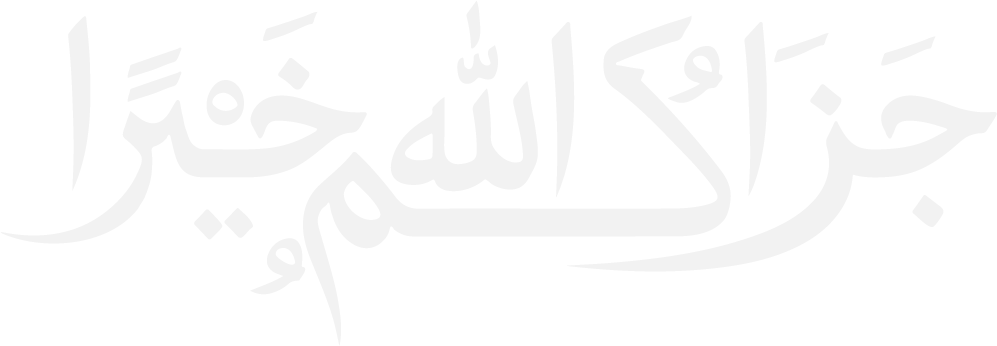 Jazakumullah Khairan
Safa Tala